БЕЗОПАСНОСТЬ ДЕТЕЙ 
В ПЕРИОД ЛЕТНИХ КАНИКУЛ
Во время прогулки соблюдайте следующие требования безопасности:
Планируйте безопасный маршрут до места назначения и используйте его. Выбирайте хорошо освещенные улицы.  
Не щеголяйте дорогими украшениями или одеждой, сотовыми телефонами, крепче держите сумки.
Идите навстречу движению транспорта, если нет пешеходного тротуара, так вы сможете видеть приближающиеся машины.
Не забывайте сообщать родителям с кем и куда Вы пошли, когда вернетесь, если задерживаетесь, то позвоните и предупредите.
Если незнакомые взрослые пытаются увести тебя силой, сопротивляйся, кричи, зови на помощь: «Помогите! Меня уводит незнакомый человек!»
Не соглашайтесь ни на какие предложения незнакомых взрослых. Никуда не ходите с незнакомыми взрослыми и не садитесь с ними в машину.
Не приглашайте домой незнакомых ребят, если дома нет никого из взрослых.
Не играйте с наступлением темноты.
Всегда соблюдайте правила поведения на дорогах.
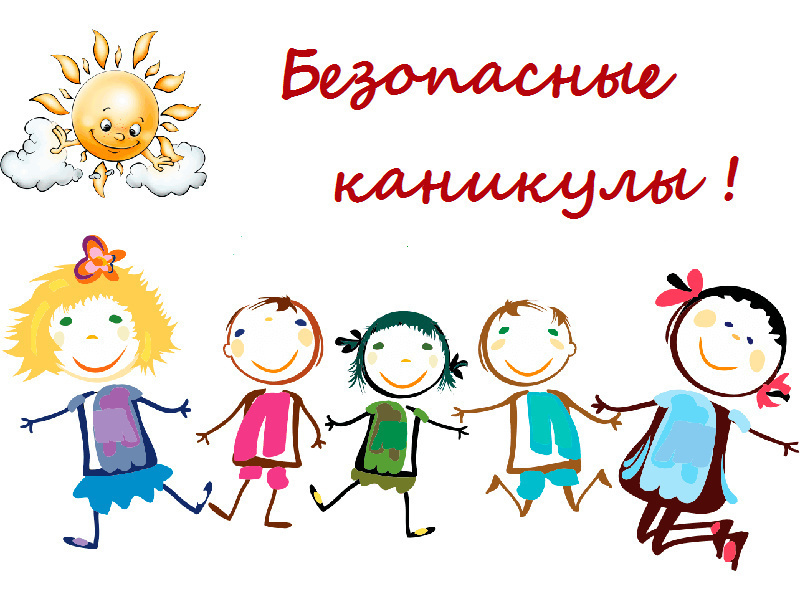 БЕЗОПАСНОСТЬ ДЕТЕЙ 
В ПЕРИОД ЛЕТНИХ КАНИКУЛ
При езде на велосипеде по дорогам и улице с автомобильным движением необходимо соблюдать следующие правила:
Не перевозите предметы, мешающие управлять велосипедом.
Нельзя ездить на велосипеде вдвоем, без звонка и с неисправным тормозом.
Не отпускайте руль из рук.
Нельзя ехать близко к идущему транспорту, цепляться за проходящий транспорт.
Если отсутствуют велосипедная и велопешеходная дорожки, а также полоса для велосипедистов, допускается движение по правому краю проезжей части и по обочине ТОЛЬКО для велосипедистов в возрасте старше 14 лет.
При переходе через дорогу велосипедист должен слезть с велосипеда и перейти пешком, ведя свой велосипед рядом с собой.
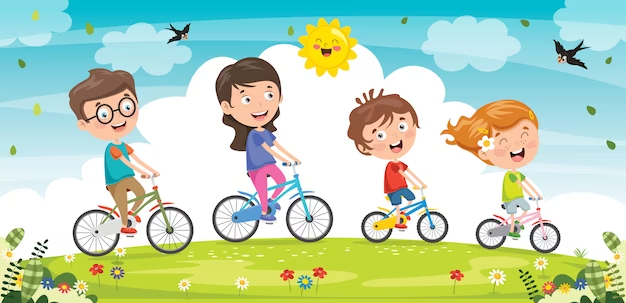 БЕЗОПАСНОСТЬ ДЕТЕЙ 
В ПЕРИОД ЛЕТНИХ КАНИКУЛ
При пользовании железнодорожным транспортом будьте бдительны и соблюдайте правила личной безопасности:
Находясь на путях и при переходе через железнодорожные пути, будьте особо внимательны, осмотритесь, не идут ли поезда по соседним путям.
Запрещается цепляться за проходящий транспорт, ездить на подножках.
 Не проходите по железнодорожному переезду при запрещающем сигнале светофора, переездной сигнализации независимо от положения и наличия шлагбаума.
В ожидании поезда, находясь на платформе, не устраивайте игр и других развлечений (фото, видеосъемка) с выходом на железнодорожный путь.
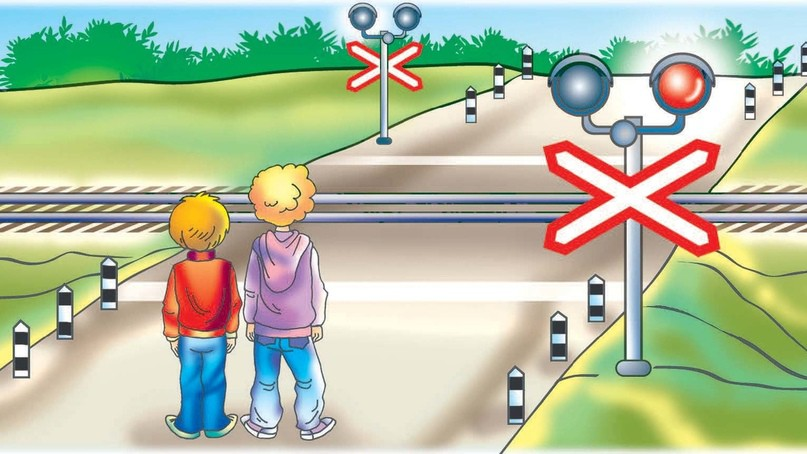 БЕЗОПАСНОСТЬ ДЕТЕЙ 
В ПЕРИОД ЛЕТНИХ КАНИКУЛ
При пользовании автобусом, трамваем и метро:
Старайтесь пользоваться хорошо освещенными и часто используемыми остановками.
Старайтесь сидеть рядом с кабиной водителя в автобусе, троллейбусе или трамвае.
Не засыпайте, будьте бдительны.
В метро и на остановках электропоезда стойте за разметкой от края платформы.
Во время ожидания стойте с другими людьми или рядом с информационной будкой.
Будьте бдительны насчет тех, кто выходит из троллейбуса, автобуса, трамвая, метро вместе с Вами или подсаживает Вас в транспорт, следите за своими карманами, сумку держите перед собой. Если чувствуете себя неудобно, то идите прямо к людному месту.
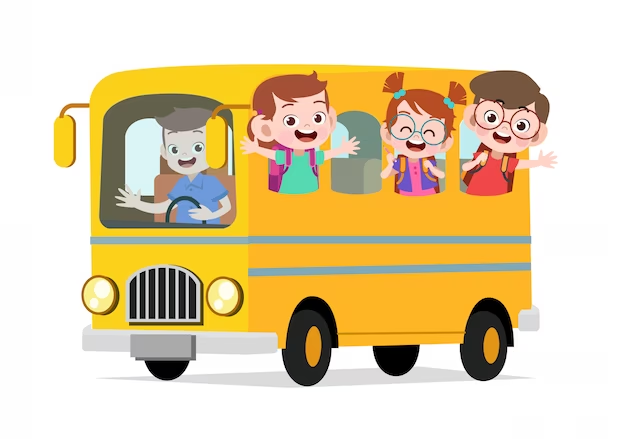 БЕЗОПАСНОСТЬ ДЕТЕЙ 
В ПЕРИОД ЛЕТНИХ КАНИКУЛ
Правила безопасного поведения на дороге:
Пешеходы должны двигаться по тротуарам или пешеходным дорожкам.
При движении в темное время суток пешеходам рекомендуется иметь при себе предметы со световозвращающими элементами.
Пешеходы должны пересекать проезжую часть по пешеходным переходам, в том числе по подземным и надземным.
В местах, где движение регулируется, пешеходы должны руководствоваться сигналами регулировщика или пешеходного светофора.
Выйдя на проезжую часть, пешеходы не должны задерживаться или останавливаться. Пешеходы, не успевшие закончить переход, должны остановиться на линии, разделяющей транспортные потоки противоположных направлений. Продолжать переход можно лишь убедившись в безопасности дальнейшего движения и с учетом сигнала светофора (регулировщика).
На нерегулируемых пешеходных переходах пешеходы могут выходить на проезжую часть после того, как оценят расстояние до приближающихся транспортных средств, их скорость и убедятся, что переход будет для них безопасен.
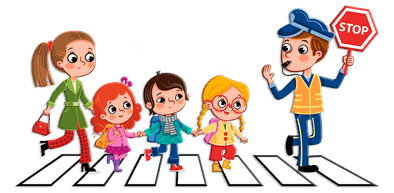 БЕЗОПАСНОСТЬ ДЕТЕЙ 
В ПЕРИОД ЛЕТНИХ КАНИКУЛ
Правила поведения в местах массового отдыха:
Соблюдайте вежливость с ровесниками и взрослыми. Не вступайте в конфликтные ситуации.
Отправляясь в кинотеатр, на стадион, не берите с собой объемных сумок, портфелей, они могут помешать вам в толпе. Ваша одежда должна быть удобной и недорогой. 
Приходите заранее, чтобы избежать толпы при входе.
Заняв место, сразу оцените возможность добраться до выхода. 
Если в зале начались беспорядки, уйдите, не дожидаясь окончания концерта. 
Если вы оказались в толпе, ни в коем случае не давайте сбить себя с ног, не позволяйте себе споткнуться – подняться  вы уже не сможете.
Старайтесь держаться в середине людского потока, не ищите защиты у стен и ограждений – вас  могут сильно прижать и покалечить.
Не предпринимайте активных действий, держите руки согнутыми в локтях, оберегая грудную клетку от сдавливания, пусть толпа сама несет Вас.
Если вы упали, сгруппируйтесь, защищая голову руками.
Выбравшись из здания, постарайтесь двигаться домой по обходному пути, чтобы избежать повторной давки при входе в метро или посадке в другой транспорт.
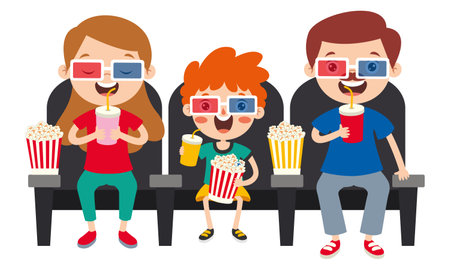 БЕЗОПАСНОСТЬ ДЕТЕЙ 
В ПЕРИОД ЛЕТНИХ КАНИКУЛ
О мерах предосторожности на воде:
Для купания лучше выбирать места, где чистая вода, ровное песчаное дно, небольшая глубина, нет сильного течения и водоворотов, нет проезжающего по воде моторного транспорта.
Начинать купаться следует при температуре воздуха +20° – +25°, воды –  +17°  –  +19 °C. Входить в воду нужно осторожно, на неглубоком месте остановиться и окунуться.
В воде можно находиться 10-15 минут. Ни в коем случае не доводить себя до озноба, это вредно для здоровья. От переохлаждения в воде появляются опасные для жизни судороги, сводит руки и ноги. В таком случае нужно плыть на спине. Если растеряться и перестать плыть, то можно утонуть. 
Нельзя ходить к водоему одному. 
Не забывайте про головной убор.
Никогда не следует подплывать к водоворотам – это  самая большая опасность на воде. Она затягивает купающегося на большую глубину и с такой силой, что даже опытный пловец не всегда в состоянии выплыть
Еще более опасно нырять в местах неизвестной глубины, так как можно удариться головой о песок, глину, сломать себе шейные позвонки, потерять сознание и погибнуть.
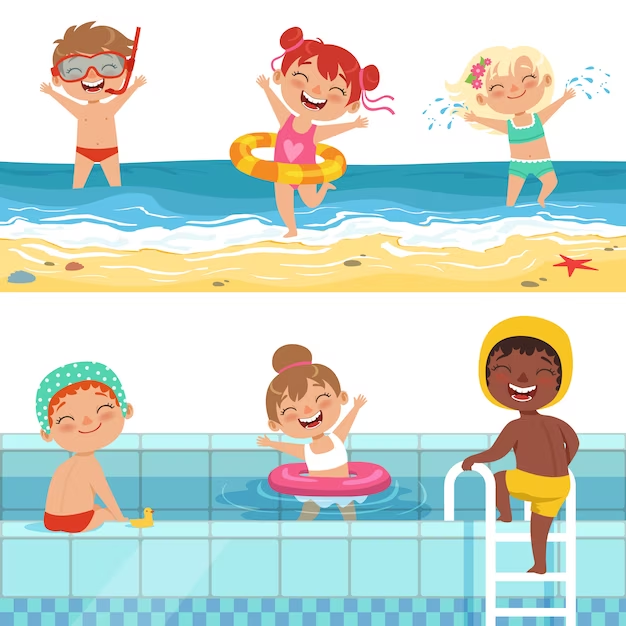 БЕЗОПАСНОСТЬ ДЕТЕЙ 
В ПЕРИОД ЛЕТНИХ КАНИКУЛ
При посещении леса необходимо соблюдать следующие правила:
Нельзя ходить в лес одному 
Необходимо надевать резиновую обувь, брюки или спортивные штаны, заправив их в сапоги, от укусов змей и насекомых.
Надевайте  головной убор, закрывайте шею и руки, от попадания клещей.
Пробирайтесь через кусты и заросли осторожно, плавно раздвигая ветки и плавно опуская их.
Нельзя разжигать костры и мусорить. 

Помните, что лесные пожары являются чрезвычайно опасными. Причинами их возгорания становятся: неосторожное обращение с огнем, нарушение правил пожарной безопасности, самовозгорание сухой растительности и торфа, а также разряд атмосферного электричества.
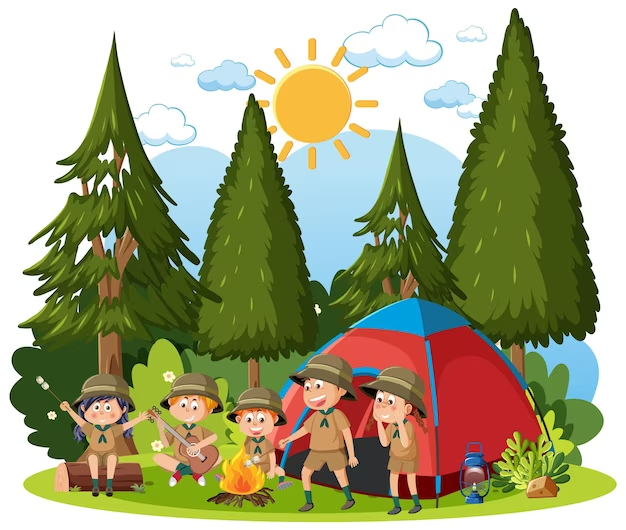 БЕЗОПАСНОСТЬ ДЕТЕЙ 
В ПЕРИОД ЛЕТНИХ КАНИКУЛ
Соблюдай правила безопасности при обращении с животными:
Нельзя подходить к животным, если поблизости нет взрослых 
 Нельзя дразнить животных. 
Не кормите чужих животных и не трогайте их во время еды или сна.
Избегайте приближаться к большим собакам охранных пород. Некоторые из них выучены бросаться на людей, приближающихся на определённое расстояние.
Подходить к животным нужно спокойным шагом, нельзя приближаться бегом, на движущемся велосипеде или других видах транспорта, делать резкие движения, прыгать перед ними или через них. 
Не трогайте щенков, если рядом их мать и не отбирайте то, с чем собака играет.
 Нельзя приближать свое лицо к собачьей или кошачьей морде. Реакция бездомных кошек и собак непредсказуема. 
Животные могут распространять такие болезни, как бешенство, лишай, чума, тиф и др.
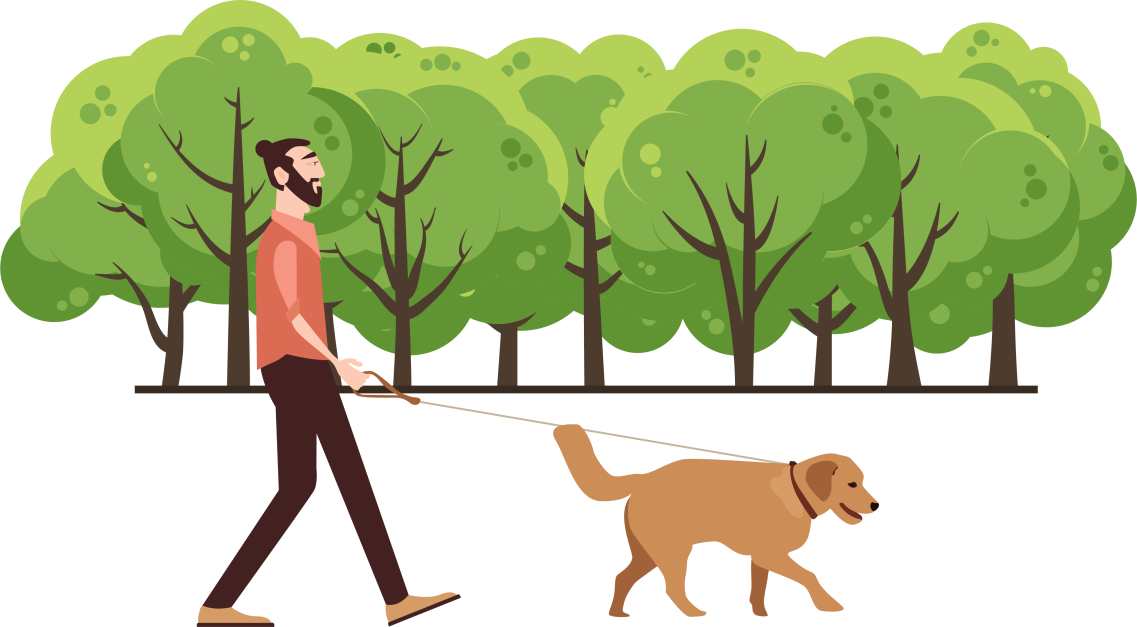